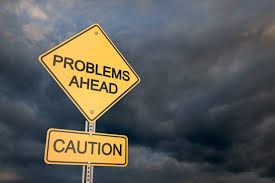 The value of problems
Injury in a car accident 
can be a good thing!
Injury = good thing?
X-ray to see about injuries
But it shows a serious, life-threatening problem
Easy to heal, but deadly if not discovered
Problems can correct
Psalm 119:67 Before I was afflicted I went astray, But now I keep Your word.
Psalm 119:71-72 It is good for me that I have been afflicted, That I may learn Your statutes. 72 The law of Your mouth is better to me Than thousands of coins of gold and silver.
Problems can correct
Proverbs 20:30 Blows that hurt cleanse away evil,
Hebrews 12:5-6 And you have forgotten the exhortation which speaks to you as to sons: “My son, do not despise the chastening of the Lord, Nor be discouraged when you are rebuked by Him; 6 whom the Lord loves He chastens, And scourges every son whom He receives.”
God uses problems to bless
James 1:2-4 2My brethren, count it all joy when you fall into various trials, 3 knowing that the testing of your faith produces patience. 4 But let patience have its perfect work, that you may be perfect and complete, lacking nothing.
Perfect = mature, grow up, fully developed
God uses problems to bless
romans 5:3-5 And not only that, but we also glory in tribulations, knowing that tribulation produces perseverance; 4 and perseverance, character; and character, hope. 5 Now hope does not disappoint, because the love of God has been poured out in our hearts by the Holy Spirit who was given to us.
God uses problems to deliver
Genesis 50:20 But as for you, you meant evil against me; but God meant it for good, in order to bring it about as it is this day, to save many people alive.
2 Corinthians 12:9 And He said to me, “My grace is sufficient for you, for My strength is made perfect in weakness.” Therefore most gladly I will rather boast in my infirmities, that the power of Christ may rest upon me.
God uses problems to deliver
God used the suffering of his son to deliver us from our sins
Isaiah 53:5 But He was wounded for our transgressions, He was bruised for our iniquities; The chastisement for our peace was upon Him, And by His stripes we are healed.
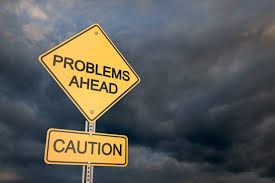 conclusion
The next time we face trouble, we should look for ways god might use it for our good.